Empire Elementary School and the New Accountability System
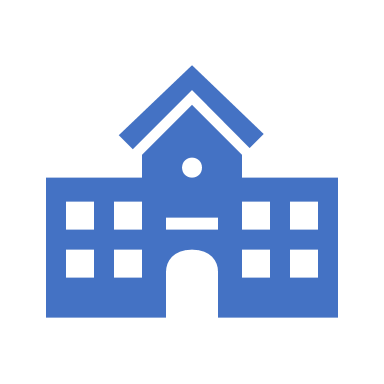 What Identification as a Targeted Support and Improvement (TSI) School Means to our Students and Staff
Today’s Presentation
2
Why a New Accountability System?
The Every Student Succeeds Act or ESSA is the federal law for K-12 education in the United States.
States receive funding from the United States Department of Education to help districts and schools improve student outcomes, particularly for groups of students who have historically underperformed compared to state averages.
NY receives about $1.6 billion annually in ESSA funding.
At Empire Elementary School, ESSA funding supports programs and services that include: academic support for students who are struggling; before and after-school tutoring; counseling; mentoring; supplemental supplies for homeless students; and parent and family engagement workshops. 
In exchange for funding, states must have an accountability  system for measuring school performance and determining which schools need extra support.
States have flexibility in developing these accountability systems
States can incorporate measures of school success that go beyond test scores
3
Accountability        Educational Equity
Educational equity means all students succeed and thrive in school no matter who they are, where they live, or where they go to school.
Accountability is everyone’s responsibility: we should celebrate what we do well and recognize what we need to improve, and identify the implications of the choices we make.
Being identified for Targeted Support & Improvement means we will get extra help to assist us in our improvement efforts.
4
New York’s New Accountability System
5
Multiple Measures of Performance
NYSED is using several indicators to determine the performance of elementary and middle schools:
Student academic achievement in language arts, math, and science
Student growth in language arts and math
Academic progress in language arts and math
English language proficiency
Chronic absenteeism
For every school, these measures are applied to all students and specific student subgroups, such as members of racial and ethnic groups, students with disabilities, and English language learners
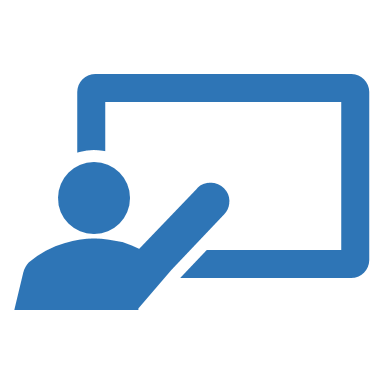 6
Specific Student Subgroups
There are nine student subgroups for which a school can be identified as TSI:
Asian
African-American
Hispanic
Multiracial
Native American
White
English language learners
Low-income students
Students with disabilities
A school needs 30 student results over two years to be held accountable for a specific student subgroup
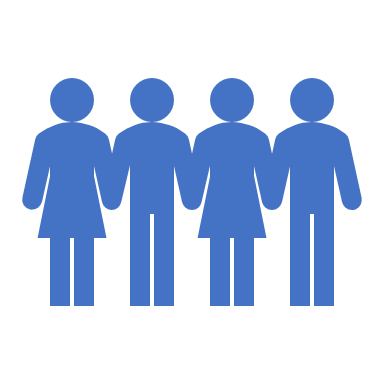 7
How Schools Are Measured On Each Indicator
For every indicator, a school is given a numeric score:
“1” is lowest
“4” is highest
For every indicator:
A score of “1” to “4” is given for all students at a school and 
A score of “1” to “4” is given for each specific student subgroup at a school for which the school is accountable
8
Schools That Can be Identified As TSI
In addition to performance on the individual indicators for each student subgroup, to be identified as TSI a school must:
Have been in Priority or Focus status during the 2017-2018 School Year
The earliest a school that was in Good Standing in the 2017-2018 School Year can be identified as TSI is if a subgroup meets criteria for 2017-2018 and 2018-2019 School Years
In the 2017-18 school year, Empire Elementary School was a Focus School and therefore is eligible for TSI status.
Empire Elementary School was identified as TSI for the performance of the X subgroup.  This presentation will explain why Empire Elementary School was identified for this subgroup, and the support we will receive to make improvement
9
The Individual Indicators
What each indicator measures and how our school performed
10
Measuring Student Academic Achievement (Composite Performance Index)
This indicator measures achievement on state assessments in English language arts (ELA), math, and science.
Levels are assigned based on where a school ranks compared to all other schools in the state, as well as for comparable student subgroups:




Schools receive no credit for students who score at Level 1, partial credit for students who score at Level 2, full credit for students who score at Level 3, and extra credit for students who score at Level 4. 
The Composite Performance Index is computed two ways: one based on only students who participated in state assessments and one adjusted for students who did not participate.
A school, as well as student subgroups, can receive an index that ranges from 0 to 250.  
For [x group], Empire Elementary School had a Performance Index of 91 out of a possible 250 based on students who participated in the state assessments and 88 when adjusted for students who did not participate.
Empire Elementary School received a Level 2 on this indicator, meaning our 	school performed between the 10th and 50th percentile among all elementary and middle schools in the state for [x group].
11
Measuring Student Growth on State Tests
This indicator measures student growth on state assessments in English language arts and math.
Indicator applies to grades 4-8.
Compares students’ scores this year to scores of students in the same grade with similar scores in prior years.
Uses the performance of our school and student subgroups for the last three years, not just last year.
The scores for each student in ELA and math are averaged and a Growth Index computed for the school and for student subgroups.
Levels are assigned as follows:





On this indicator, for [x group], Empire Elementary School had a Growth Index of 	44 and received a Level 1.
12
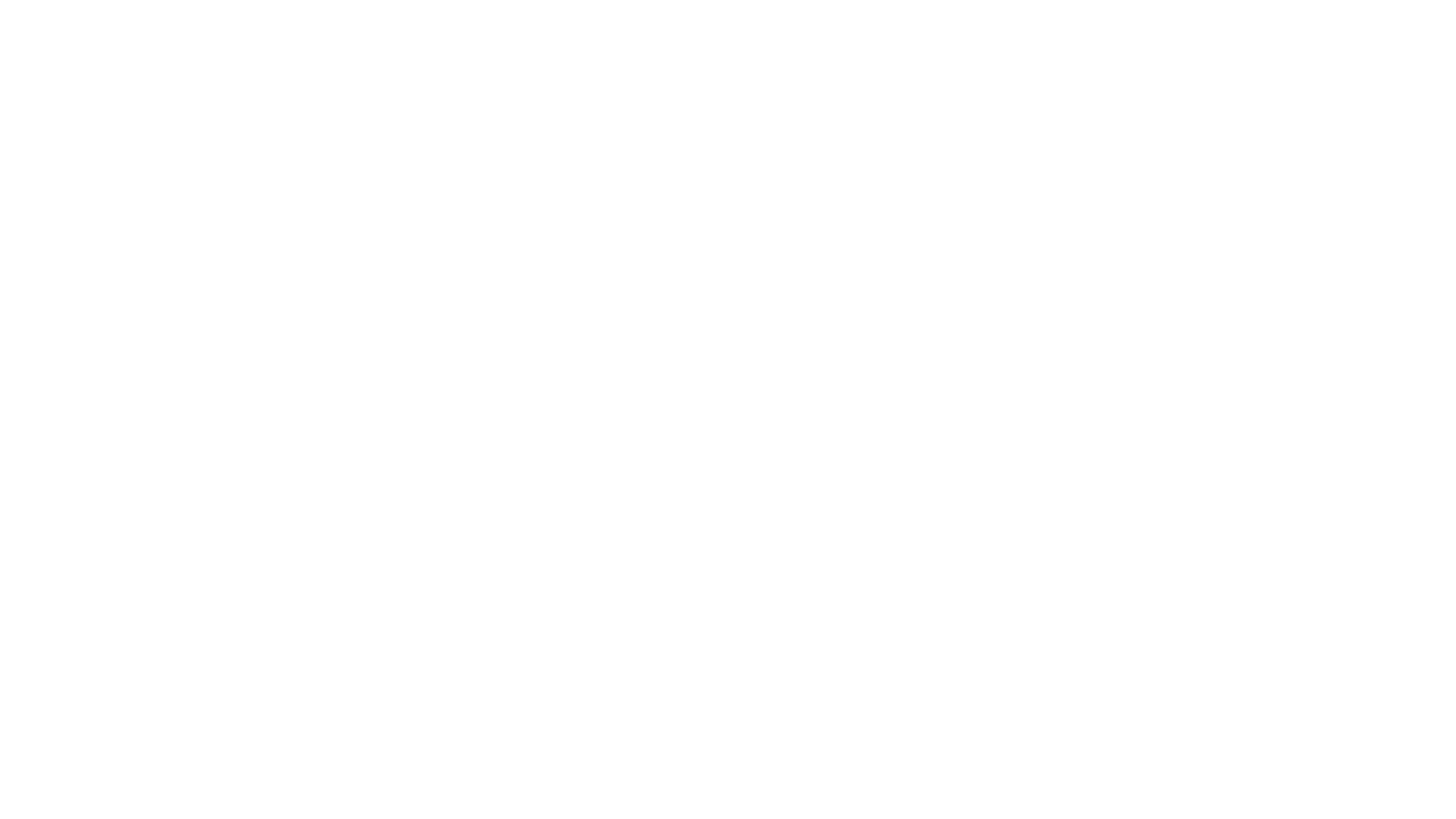 Measuring Student Test Achievement (Composite Performance) & Growth on State Tests Combined
This measure combines the Student Achievement and Student Growth indicators
Creates a “Combined Composite Performance and Growth” measure by:
Adding the Composite Performance Level and the Student Growth Level, giving a number from 2-8. For Empire Elementary School, for [x group], that would be a Composite Performance Level of 2 and a Student Growth Level of 1, equaling 3.
Ranking schools with the same number (for Empire Elementary a 3) based on their rank for Composite Performance and for Student Growth for [x group].
Assigning a percentile rank to the result.

On this indicator, our school received a score of 1 for [x group], placing the school among the lowest ten percent in the state for comparable student subgroups.
13
14
This indicator measures overall student progress on state assessments in English language arts and math, compared to our school’s measures of interim progress (MIP), the State MIP and long-term goals
In ELA, Empire Elementary School’s [x group] had a school MIP of 80.3, the State MIP was 100.7, and the State long-term goal was 117.  For the [x group], Empire Elementary School’s performance was 72.6.  Since we did not met either MIP for this subgroup, we received Level 1 in ELA.
In math, Empire Elementary School’s [x group] had a school MIP of 79, the State MIP was 103.3 and the State long-term goal was 119.4.  Since we met our school MIP for this student subgroup, we received Level 2 in math.
However, because Empire Elementary School did not receive a Level 2 for both ELA and math our overall Level for Academic Progress was Level 1 for this subgroup.
Measuring Academic Progress
15
This indicator measures progress of English language learners (ELL) in meeting their individual targets on the New York State English as a Second Language Achievement Test (NYSESLAT).
Each school receives a Success Ratio on this measure based on the percent of students who made progress compared to the probability that a student will make progress.
A success ratio of 1.0 means students did exactly as expected in terms of making progress towards English proficiency; greater than 1.0, better than expected; and less than 1.0, less than expected.
On this indicator, for [x group], Empire Elementary School had a success ratio of .62 and received a Level 2.
Measuring English Language Proficiency
16
This indicator measures the percentage of students who miss 10% or more of the days they are supposed to attend, compared to our school’s measures of interim progress (MIP) and long-term goals.
Empire Elementary School’s [x group] had a school MIP of 34.4%, the State MIP was 13.3%, and the State long-term goal was 9.2%.  Empire Elementary school’s performance for [x group] was 26.2%, meaning 26.2% of students at Empire Elementary School were absent for 10% or more days of instruction.  
Since we met the school MIP, but not the State MIP or long-term goal for [x group], Empire Elementary School received a Level 2 for this subgroup.
Measuring Chronic Absenteeism
Identification for Targeted Support and Improvement
An elementary or middle school can be identified for Targeted Support and Improvement, if its Levels of Performance for specific subgroups meets one of these five “scenarios”
Empire Elementary School’s Performance  for this subgroup was:
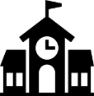 *As schools may be accountable for more than one subgroup, this chart can be completed for each subgroup.
Empire Elementary School has been identified for Targeted Support and Improvement because [x subgroup] met “Scenario 4.”
17
Targeted Support & Improvement
What it means to our school
18
Required TSI School Interventions
All Targeted Support & Improvement Schools are required to:
TSI Schools will be required to develop a School Comprehensive Education Plan based on the results of an on-site needs assessment and other data collected by the district. 
This annual improvement plan must include one evidence-based intervention. 
In addition, TSI Schools will be required to survey parents, staff, and students annually.
TSI School
19
Oversight & Support for TSI Schools
Oversight of TSI schools is provided by each individual district
TSI schools will receive Title I school improvement funds to support the development and implementation of school improvement efforts
TSI schools that do not improve in three years will be designated for additional, targeted support
After three additional years of targeted support, if the school is still yet to improve, the school will be identified as eligible for Comprehensive Support and Improvement (CSI)
20
To exit TSI status, the school must for two consecutive years be above the levels that would cause it to be identified for TSI Status: 
Empire Elementary School can exit TSI status if for the 2018-19 and 2019-20 school years, for specific student subgroups and levels  for which the school is identified: 
Composite Performance Level and Student Growth Level are both Level 2 or higher, or 
Both the Composite Performance Index and Student Growth Index are higher than at the time of identification; AND Combined Composite Performance and Growth is Level 2 or higher; AND none of the following is Level 1: Academic Progress; English Language Proficiency; Chronic Absenteeism 
The school cannot also be identified for any groups of students or at a new level for a group previously identified.
How Schools Can Exit TSI Status
21
22
As a result of the Empire Elementary School becoming a Targeted Support and Improvement School, we will take the following next steps:
Next Steps
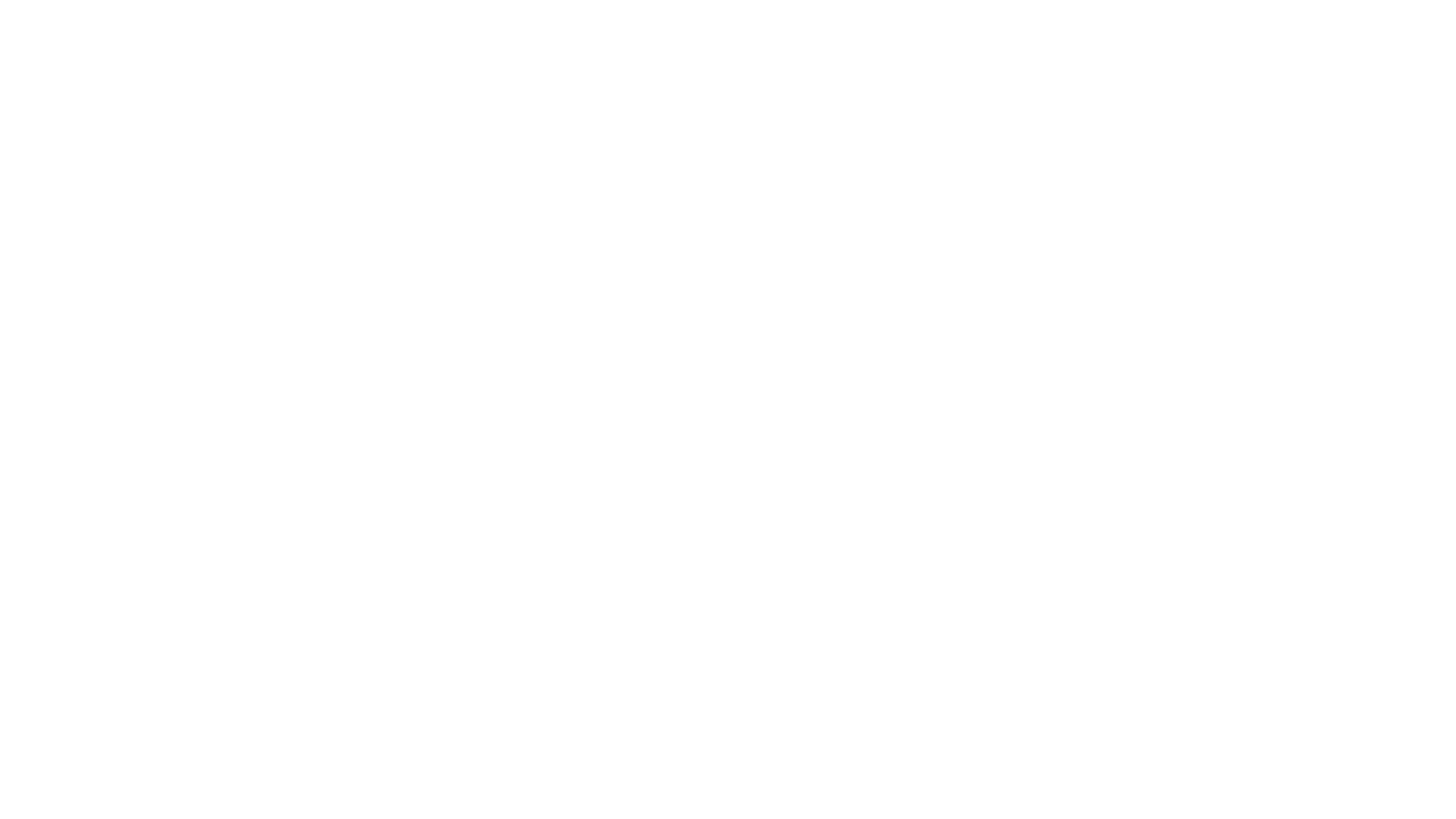 Questions?
23
[INSERT CONTACT INFORMATION FOR APPROPRIATE SCHOOL PERSONNEL]
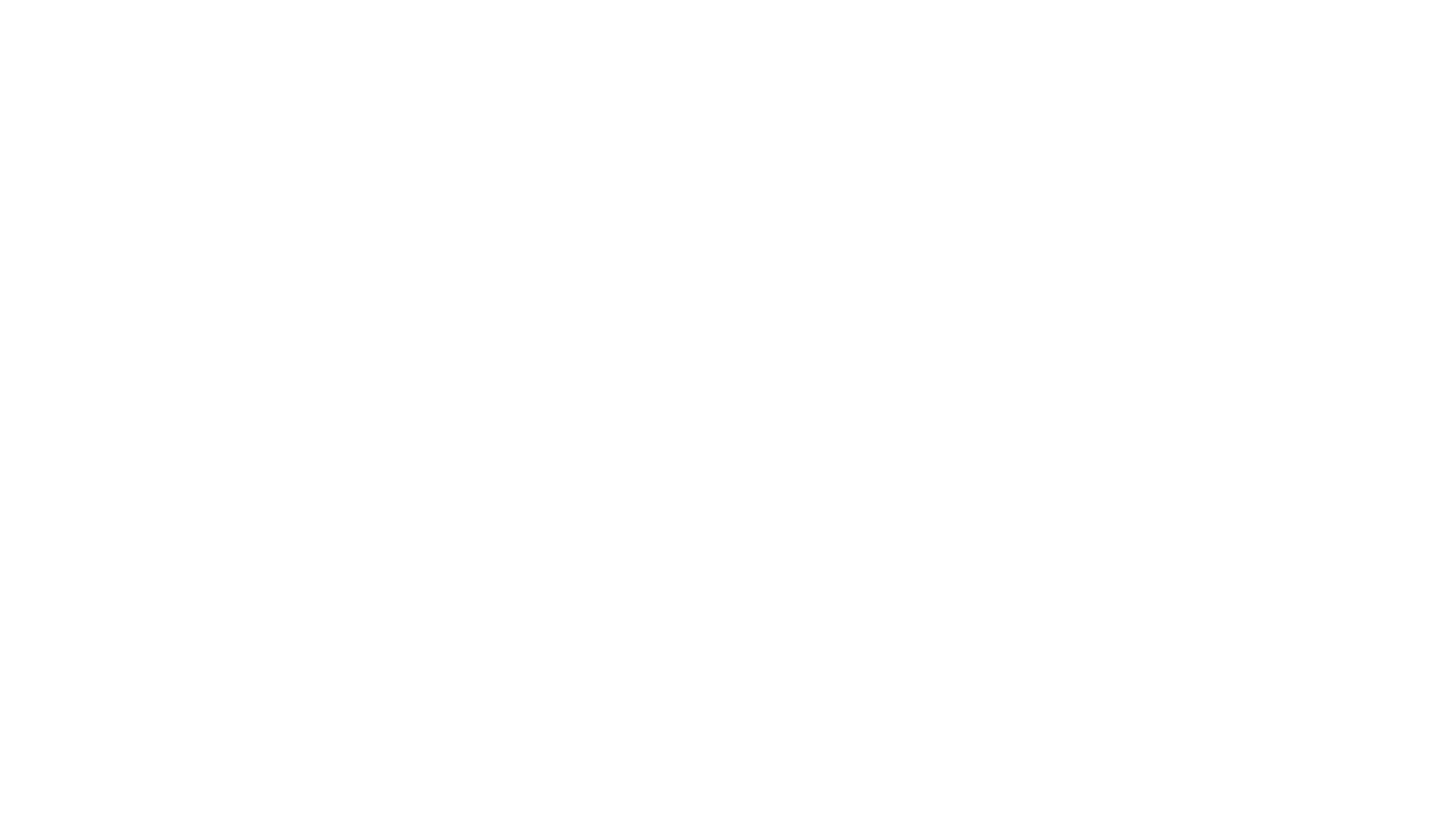 24